Reporting: Effort and Behaviour
   For the purposes of reporting, both effort and    behaviour are graded against the following headings:
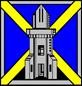 1
Excellent
2
Good
3
Inconsistent
4
Causing Concern
The following slides give more detailed criteria for each heading. In general, staff will refer to these criteria while also taking into account any individual additional support needs and barriers to learning.
Behaviour is considered to be Excellent when a pupil shows respect for others at all times and fully lives up to the personal responsibilities required to create a strong, safe and effective learning environment in which all pupils can flourish. Pupils rated as excellent for behaviour will meet most, if not all, of the following. They will:
Enter the classroom in good time and immediately prepare for the lesson.
Engage fully in lessons in a polite well-mannered way, fully respecting a teacher’s right to teach and a pupil’s right to learn.
Listen to and show respect for the opinions of others, even when they disagree.
Work independently and quietly when required, without the need for prompting to stay on task. 
Be a positive role model for others, acting responsibly in all settings.
Display behaviour that shows consideration for and has a positive effect on the learning of others.
Behaviour is considered to be Good when a pupil shows respect for others and accepts that he or she has a personal responsibility to work with them to create a safe and cooperative learning environment. Pupils rated as good for behaviour will meet some, if not all, of the following. They will:
Enter the classroom in good time and prepare for the lesson as soon as prompted.
Take part in lessons in a polite, well-mannered way that allows effective learning to take place.
Listen to and generally respect the rights and opinions of others.
Work quietly when required, generally without the need for prompting to stay on task. 
Display behaviour that shows consideration for and supports the learning of others.
Behaviour is considered to be Inconsistent when, while a pupil is cooperative and respectful most of the time, there are lapses which adversely affect their own learning and that of others. Pupils rated as inconsistent for behaviour will meet some, if not all, of the following. They will:
Have to, at times, be given several prompts before preparing for and settling to work.
Cooperate effectively in lessons some of the time but, on occasion, respond in a way that is detrimental to the learning of others.
Be respectful of the rights and opinions of others most of the time but, at other times, display intolerance.
Work quietly when required to some of the time but at other times need repeated prompts to stay on task.
Have lapses in behaviour that can waste time and cause disruption to their own learning and that of others.
Behaviour is considered to be Causing Concern when a pupil regularly fails to respect the right of teachers to teach and others to learn in a calm, safe and effective environment. Pupils rated as causing concern for behaviour will match some, if not all, of the following. They will:
Need constant prompting to prepare for a lesson and settle to work, hence wasting their own time in class and the time of others.
Fail to take part in lessons on a regular basis and show no consideration or respect for the rights of a teacher to teach or a pupil to learn by causing interruption. 
Show no interest in and a lack respect for the opinions of others, often vocally.
Need constant prompting to work independently and quietly, often failing to comply.
Display a behaviour pattern that regularly hinders their own learning and disrupts that of others.
Effort is considered to be Excellent when a pupil is fully committed to maximising the use of all available learning opportunities. Pupils rated as excellent for effort will meet most, if not all, of the following. They will:
Actively participate and be fully engaged in the lesson at all times.
Actively seek feedback on how to improve the quality of their work.
Show resilience and persevere with all challenges, including those they find difficult.
Work efficiently and be highly disciplined in their approach.
Display initiative when given a task rather than giving up until being told what to do.
Effort is considered to be Good when a pupil is generally responsible; hardworking and making an effort to complete all tasks set. Pupils rated as good for effort will meet some, if not all, of the following. They will:
Show an interest in their learning and be attentive and focused.
Respond well to feedback and targets and complete work to the expected standard.
Show resilience and be willing to persevere when things become difficult.
Take responsibility for their own work and be well organised.
Be willing to attempt what is asked of them and sometimes more.
Effort is considered to be Inconsistent when a pupil, while attempting to do most of what is being asked for, often fails to push him or herself beyond the minimum standard required and does not make the most of the opportunities available for improvement. Pupils rated as inconsistent will match some, if not all, of the following. They will:
Work well some of the time but cannot be always be relied on to do so.
Be variable in their response to feedback, not always using it effectively.
Give up too easily when faced with challenging tasks.
Work willingly at times, but often require prompting and encouragement.
Tend to do the bare minimum at times and not always to the standard they are capable of.
Effort is considered to be Causing Concern when a pupil is failing to engage in lessons on a regular basis and is taking little responsibility for their own learning. Pupils rated as causing concern will match some, if not all, of the following. They will:
Show little desire to be involved in lessons and may disrupt the learning of others.
Fail to take any interest in feedback and, as a result, fail to make much progress.
Show no interest in being challenged and will give up before even trying.
Waste time and take little pride in their work.
Make little or no attempt to complete tasks.